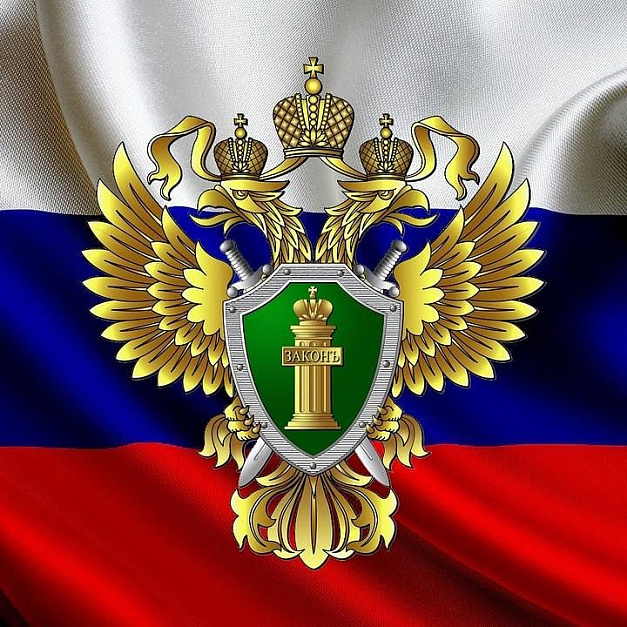 Прокуратура города Вологды разъясняет
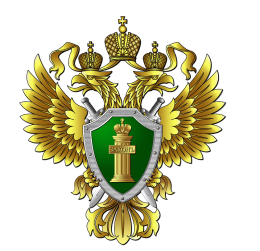 Правительство Российской Федерации утвердило размеры пособий по безработице на 2023 год
Постановление Правительства РФ от 14.11.2022 № 2046 «О размерах минимальной и максимальной величин пособия по безработице на 2023 год»
Прокуратура города Вологды разъясняет
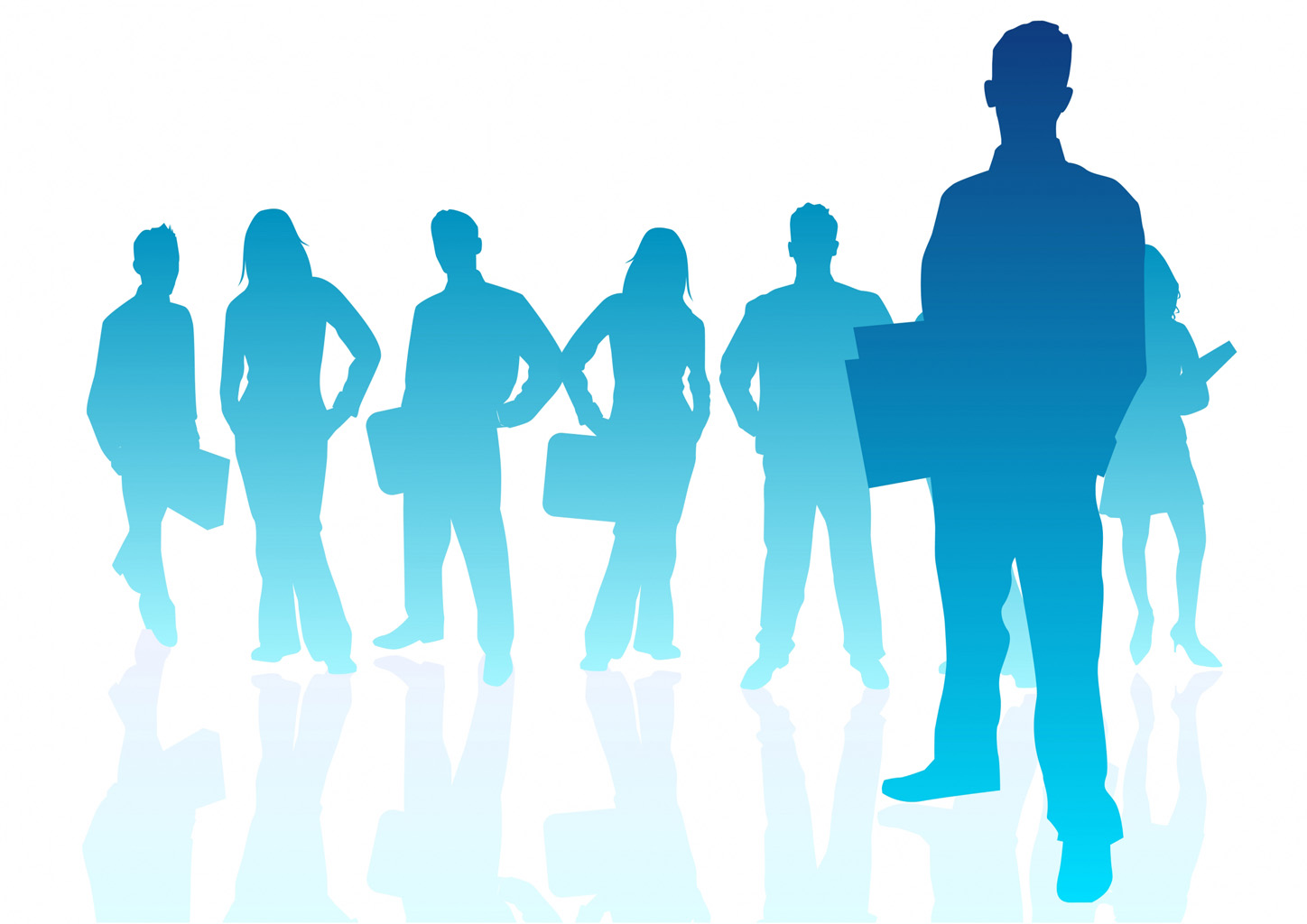 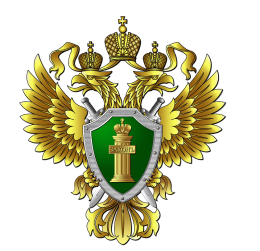 Минимальная величина пособия по безработице составит 1500 рублей, максимальная - 12792 рубля в первые три месяца периода безработицы, 5000 рублей - в следующие три месяца периода безработицы. 
Для лиц предпенсионного возраста минимальная величина пособия по безработице также составит 1500 рублей, максимальная - 12792 рубля. 
Постановление вступает в силу с 1 января 2023 года.